113學年度四年級英語暨雀躍跨國際課程之評量方式 *課程依照聽、說、讀、寫四部份於課堂中進行。*評量分成平時成績50%與定期考試成績50%兩大區塊。*課堂中進行平時成績評量，採多元評量的方式，包含以下五點 :
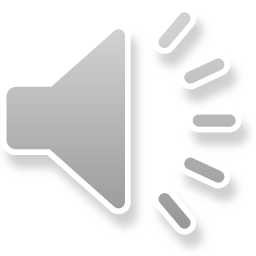 1.英語聽力評量方式：A.配合習作本之聽力練習評量學生聽力B.教師英語指令與說明之理解度 2.英語口說評量方式：A.與學生進行對話、問答練習B.課本內容唸讀或背誦C.課本故事-角色扮演D.唱歌
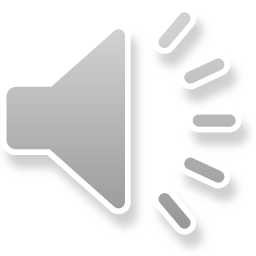 3.英語閱讀評量方式：   A.課文內容理解評量   B.繪本閱讀理解評量    4.英語書寫評量方式：   A.隨堂單字、句型小考及26個字母之拼寫   B.學習單及習作之書寫     5.遵守上課規則，積極學習與活動的參與度：
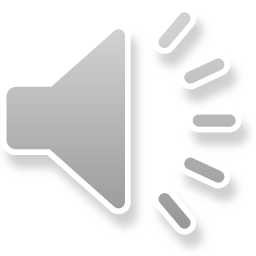 *學期中及學期末，舉辨定期考試，含紙筆測驗、聽力測驗與口說評量。平時+定期考試成績為英語學期總成績。聽力與口說評量為雀躍跨國際學期總成績。~~期盼新學年能引領南勢的學子邁向英語學習的真實情境~~                                                                                      黃老師 敬邀家長一起鼓勵與關心孩子的英語學習~~
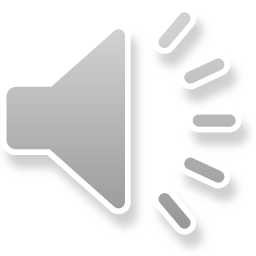